Vilniaus lopšelis-darželis „Žemuogėlė“
Rugpjūčio mėnesio iššūkis:
"Nerauk, neskink, neplėšk, žmogau, esi tos pačios gamtos dalis".
KAS YRA GAMTA?
Tai yra pasaulis, kurį sudaro įvairūs augalai, gyvūnai ir natūralūs kraštovaizdžiai. Gamta apima visa, kas egzistuoja.
SVARBU ŽINOTI!
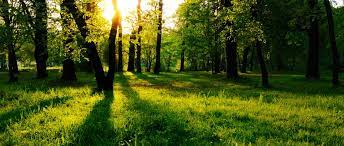 Žmogus be gamtos , kaip žmogus be namų. Nes viskas kas yra aplink mūsų yra mūsų pačių pasaulis.
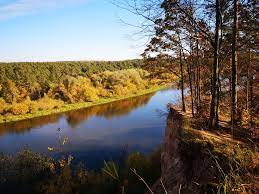 Žmogus priklauso nuo gamtos, nes ji:mus maitina, augina,rengia ir gydo.
AR TURIME SAUGOTI TAI, KAS MUS SUPA?
ŽINOMA!BET KAIP GALIME SAUGOTI?
1.
NEDEGINK ŽOLĖS!
2.
RŪŠIUOK ŠIUKŠLES!
3.
TAUPYK POPIERIŲ!
4.
NEKIRSK MEDŽIUS!
5.
NETERŠK GAMTOS!
6.
NETERŠK VANDENS!
GAMTA ŽMOGAUS RANKOSE
NERAUKIM;
NESKINKIM;
NEPLĖŠKIM,
NES ESAM TOS PAČIOS GAMTOS DALIS!
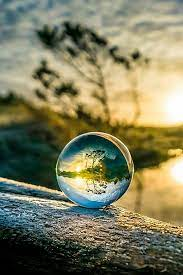 AČIŪ UŽ DĖMESĮ!